ДЖУТОВАЯ ФИЛИГРАНЬ
Работу выполнила                 
Малькова Л.А.
учитель ИЗО и Технологии
 МОУ-МАЛЕЕВСКАЯ СОШ
2019г.
Чудеса  творений  рук   человека
ДЖУТОВАЯ ФИЛИГРАНЬ
ФИЛИГРАНЬ (СКАНЬ)
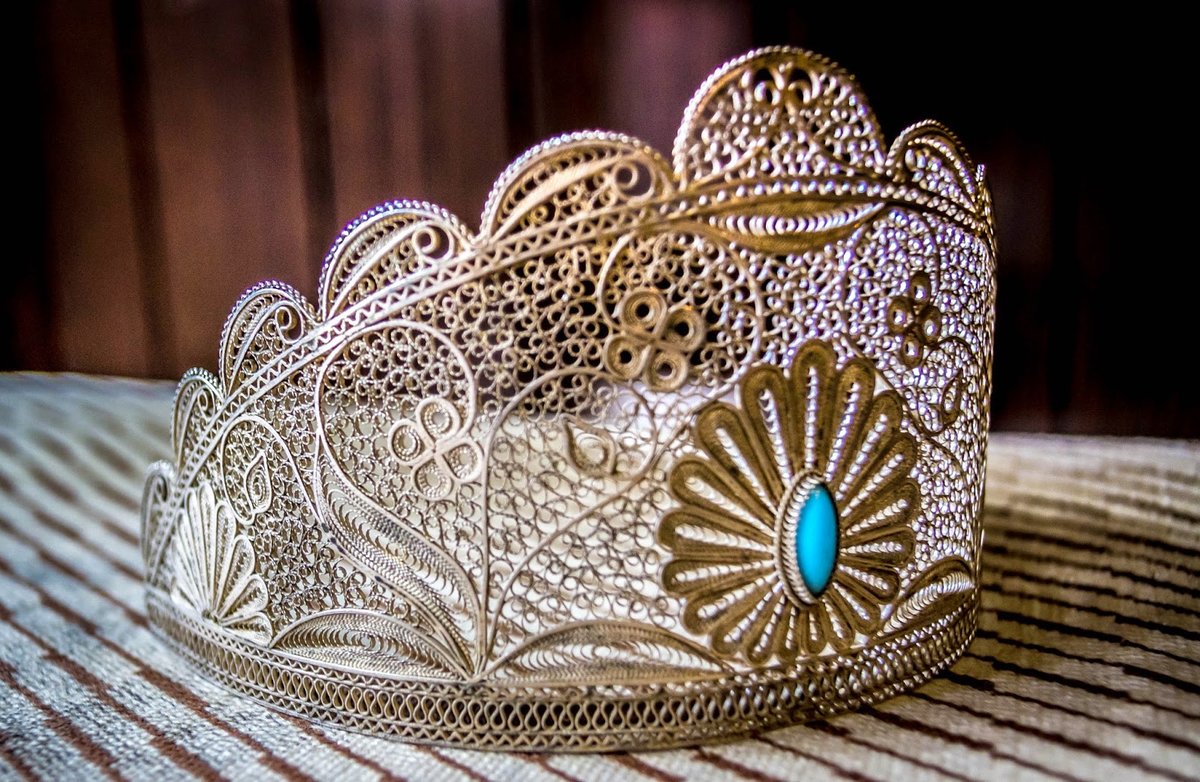 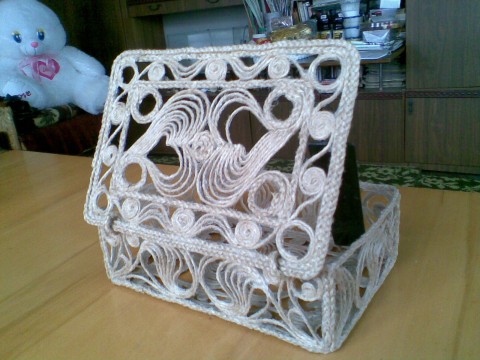 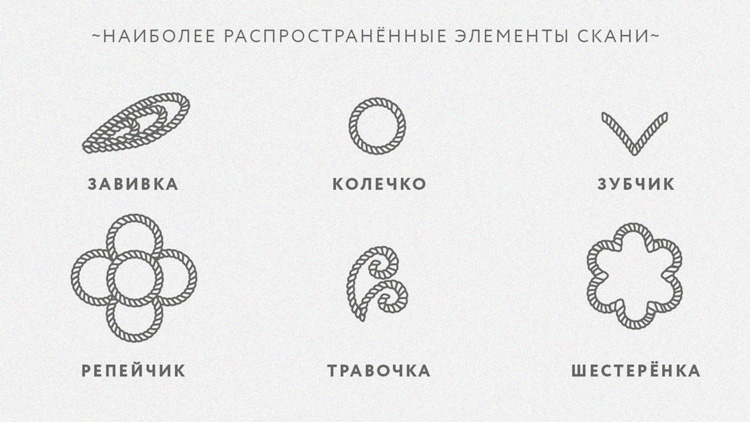 Необходимые материалы
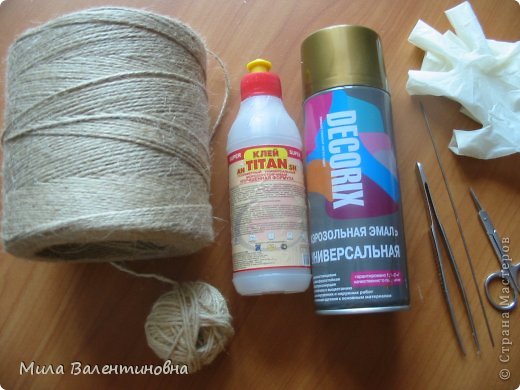 Последовательность выполнения работы
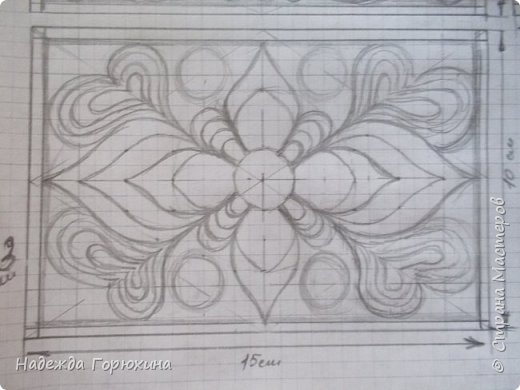 Возможные варианты работ
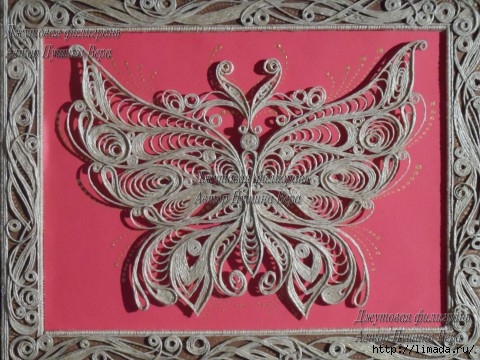 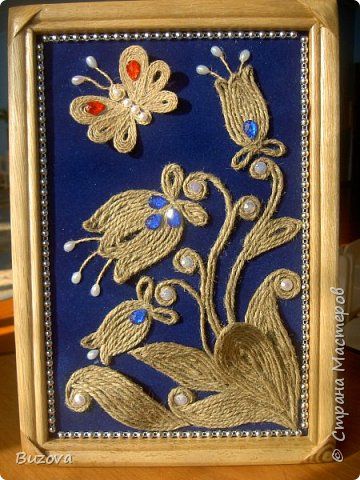 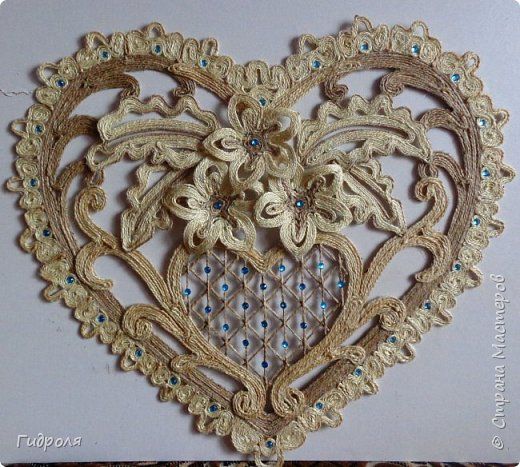 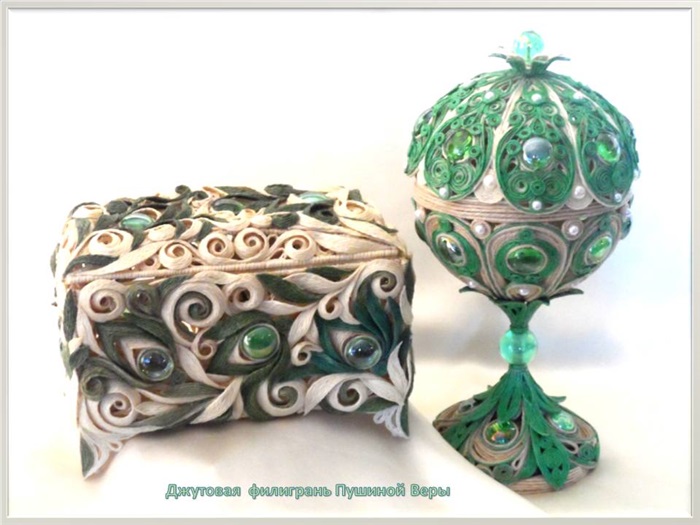 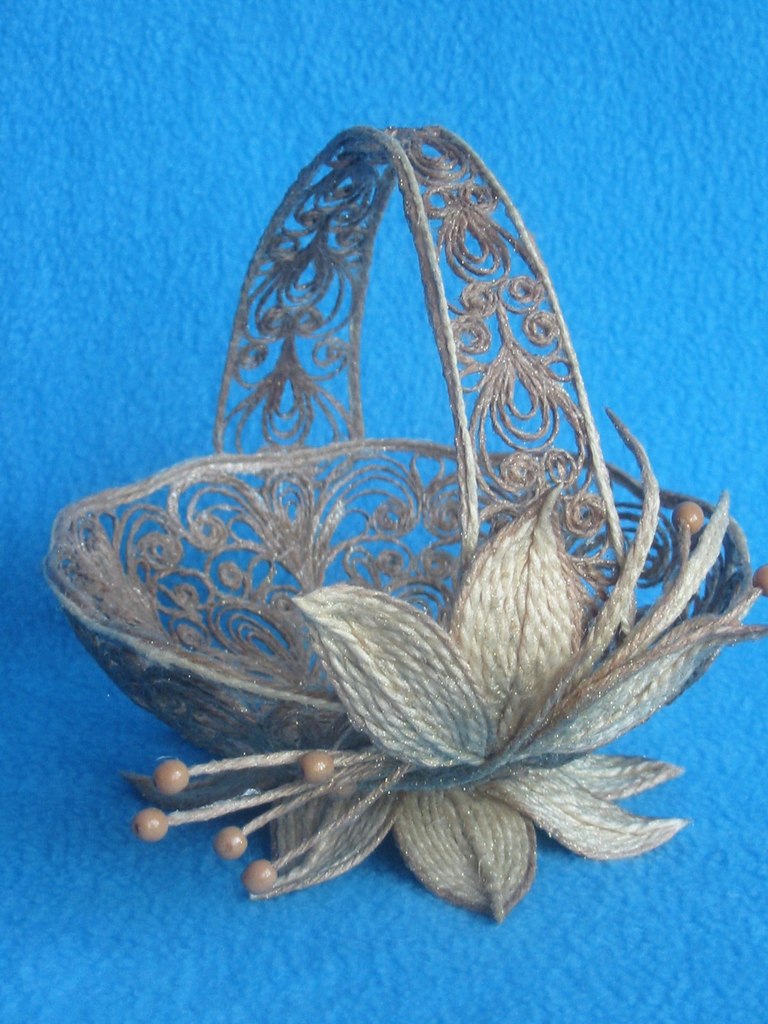 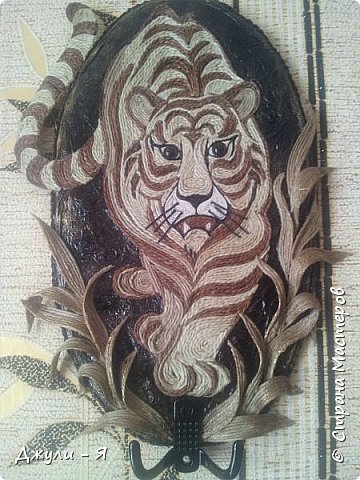 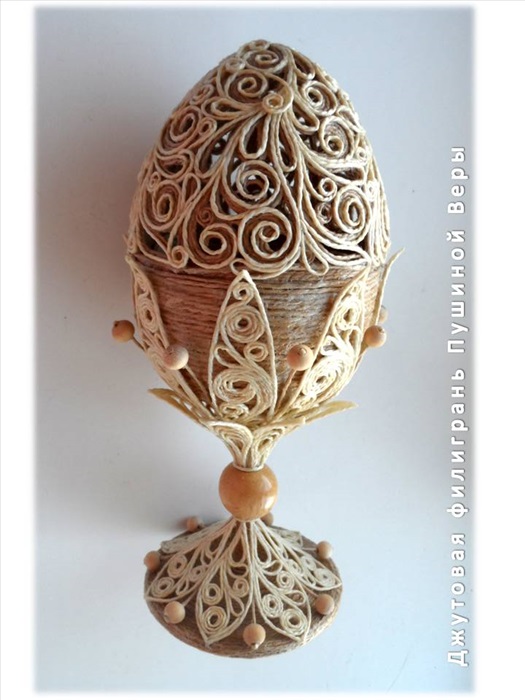 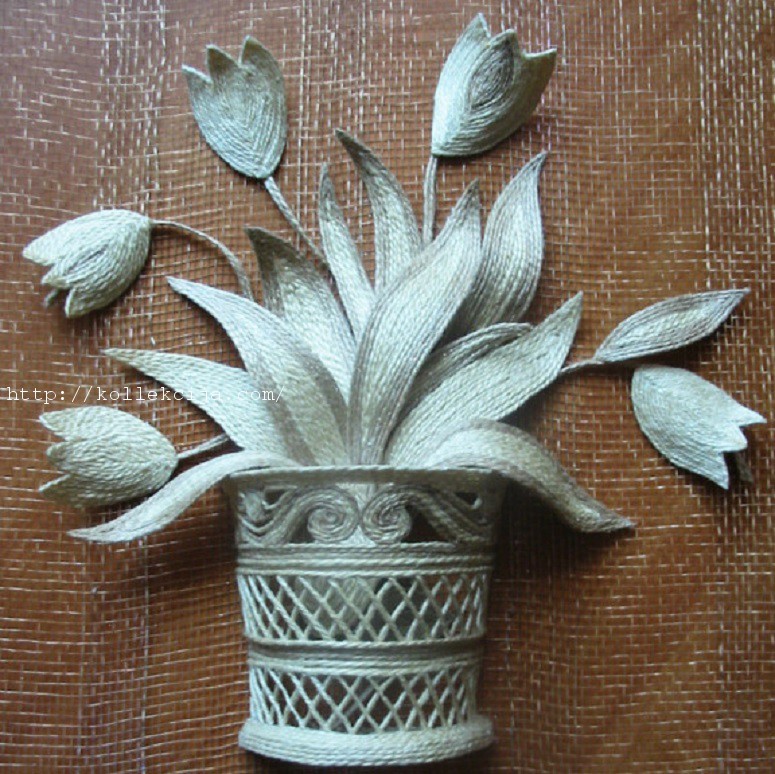 Творческих успехов